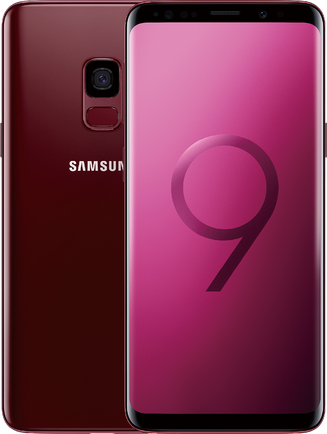 «Т.Кенжебаев  атындағы  орта  мектебі» коммуналдық мемлекеттік  мекемесі
Қазақ  тілі  мен  әдебиеті  пәнінің  мұғалімі
Оршибекова  Балауса  Нурганатовна
Сабақтың  тақырыбы:Хобби  еріккеннің  ермегі  емес
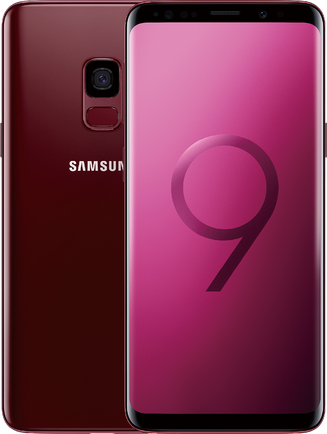 Оқу мақсаттары
Барлық оқушылар:
 
Мәтін  мазмұны  негізінде  сұрақтарға  жауап  береді;
Көпшілік оқушылар:

Көтерілген  мәселе  бойынша  өз  ойын  ашық  сипаттай  алады;
Кейбір оқушылар:

 Құрылымын  сақтай 
отырып, 
  эссе  жазады;
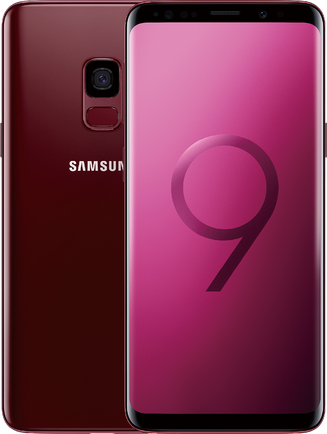 Бағалау  критерийлері
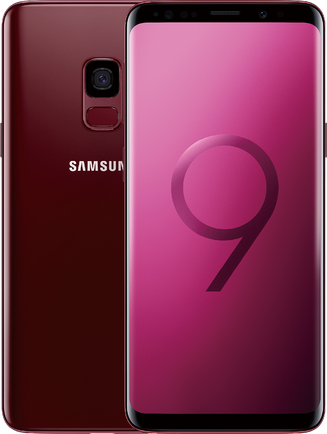 «Қол  шапалақтау»
  әдісі
Белсенді әдіс-тәсілдер
“3,2,1”
 әдісі
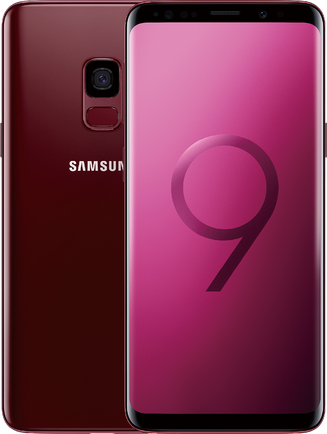 «Түймедақ»  әдісі  бойынша  оқушыларды  топқа  бөлу.
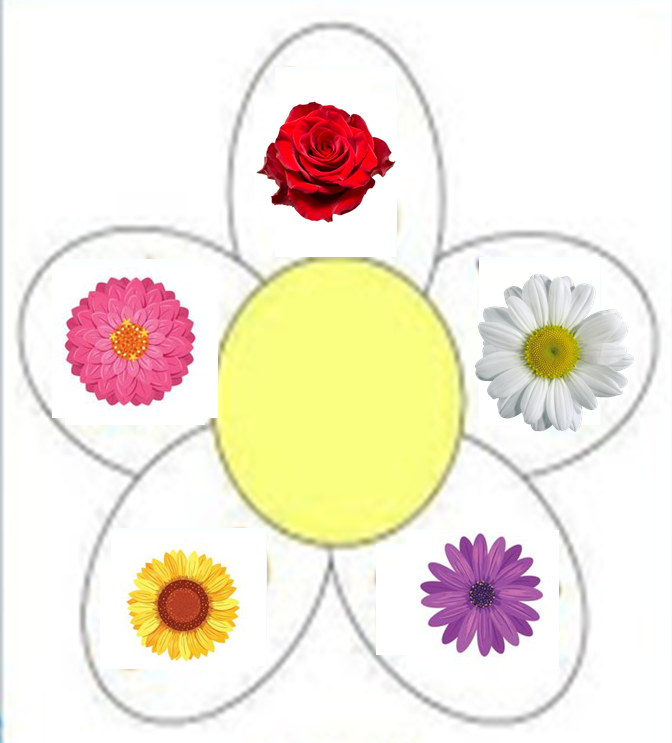 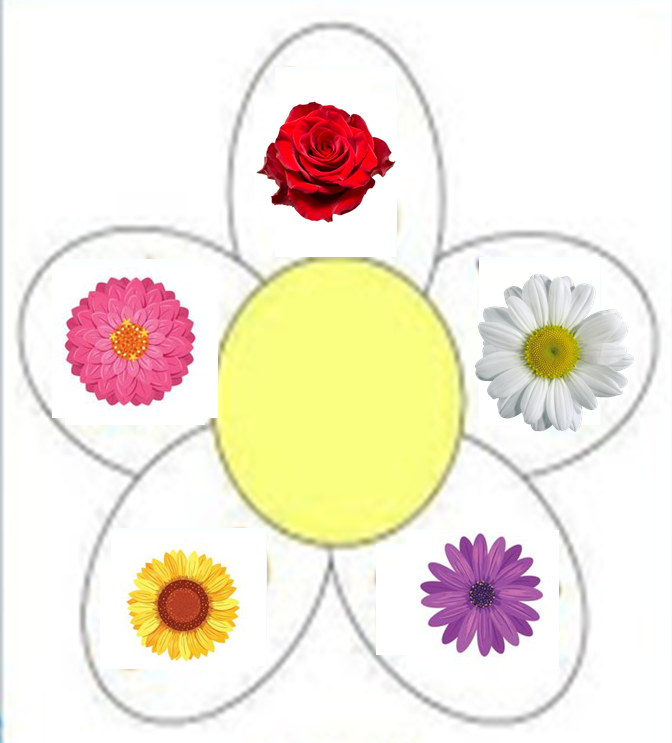 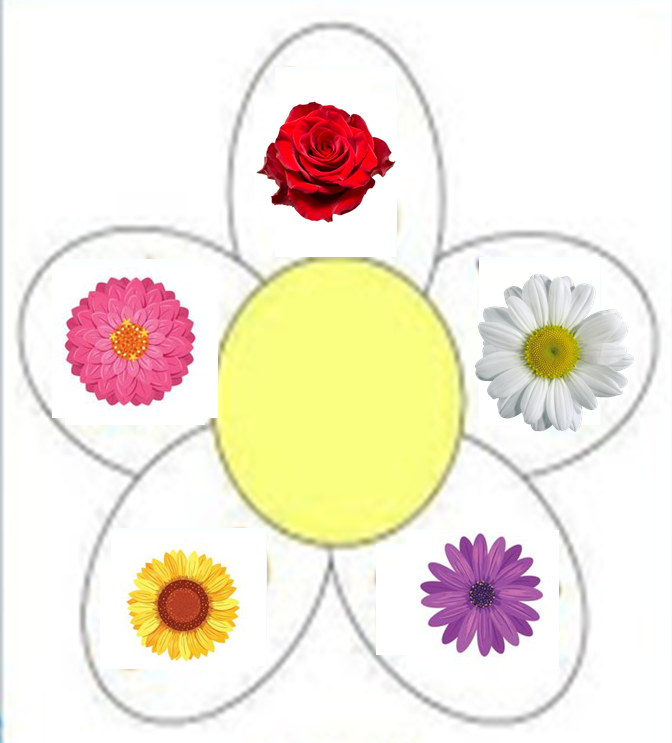 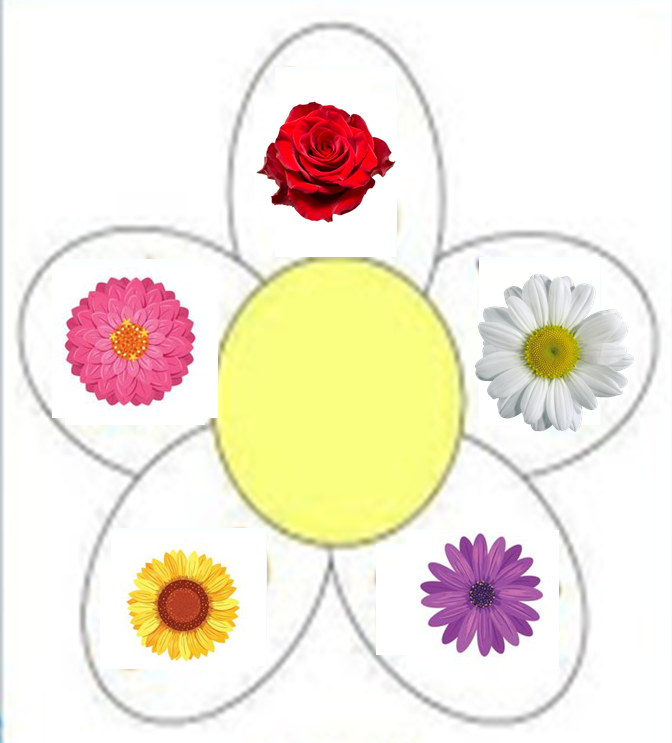 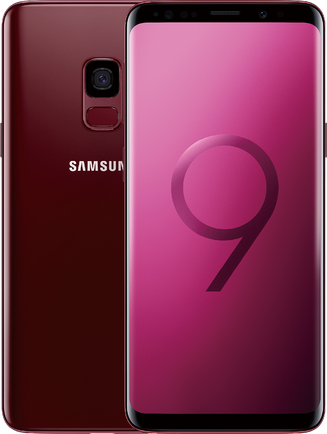 Үй  жұмысын  тексеру
(Өз  хоббилерін  көрсетеді)
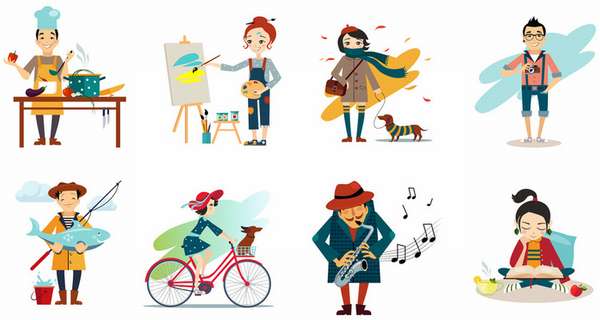 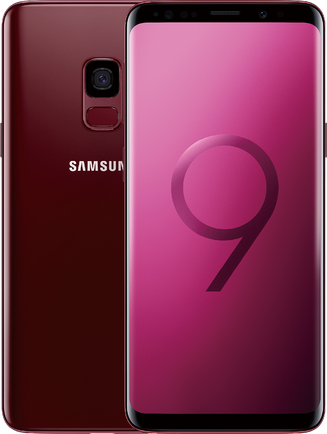 «Маңыздылық  пирамидасы»  
әдісі  бойынша
оқушылар  тыңдалған  мәтін  мазмұны  желісінде  негізгі  ақпаратты  анықтай  отырып, оқушылар  топ  бойынша  берілген  сұрақтарға  жауап  іздейді, әрі  тірек  сөздерді  табады.
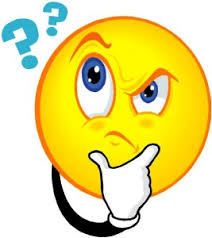 Хобби  деген  сөз  қандай  мағынаны  білдіреді?
Адамдар  не  үшін  хоббимен  айналысады?
Мәтінде  айтылған  ұлы  адамдардың  есімі, істеген  ісі  сендерге  таныс па?
Дескриптор:
Көтерілген  мәселені  анықтайды;
Берілген  сұрақтарға  жауап  береді;
Тірек  сөздерді  табады.
Қалыптастырушы  бағалау: Оқушылар қол  шапалақтау арқылы бағалайды.
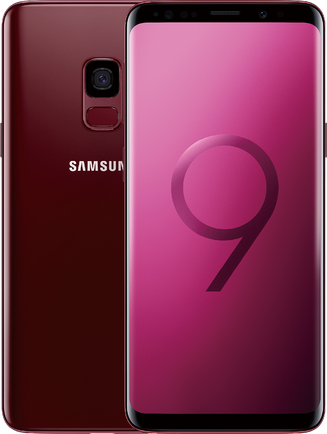 «Синквейн»  әдісі  бойынша
(бес  жолды  өлең)   арқылы  көтерілген  мәселені  сипаттап  жазады.
Зат  есім
Сын   есім
Сын   есім
Етістік
Етістік
Етістік
Төрт  сөзден  тұратын  бір  сөйлем
Тақырып  мәнін  ашатын  бір  синоним  сөз
Дескриптор:
Көтерілген  мәселенің  мазмұнын  түсінеді;
Тақырыпты  сипаттап  жазады;
Сөз  таптарын  орнымен  қолданады;
Қалыптастырушы  бағалау: Оқушылар  бас  бармақ  арқылы бағалайды
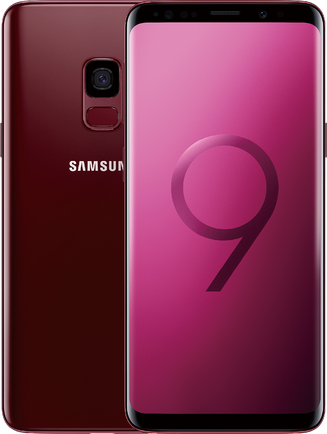 Жеке  жұмыс
Оқушылар  тақырып  желісі  бойынша  эссе  құрылымын  сақтай  отырып, «Менің  жаныма  жақын  ісім»  атты  тақырыпта  эссе  жазады. (70-80 сөз)
Бөлімдері:
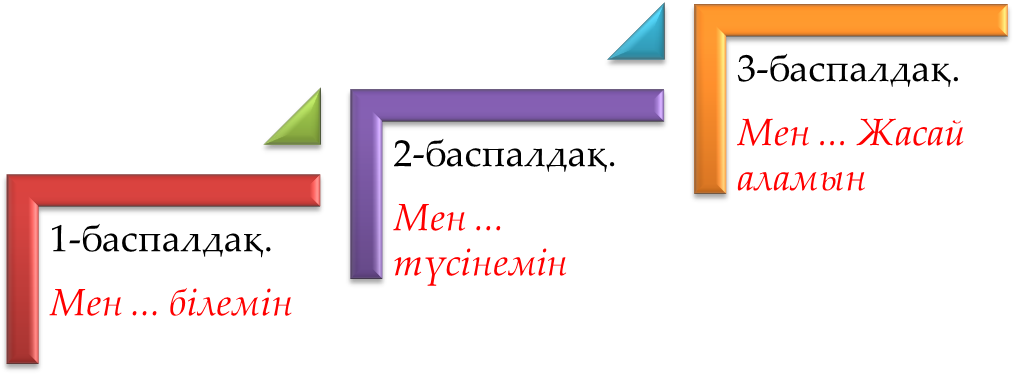 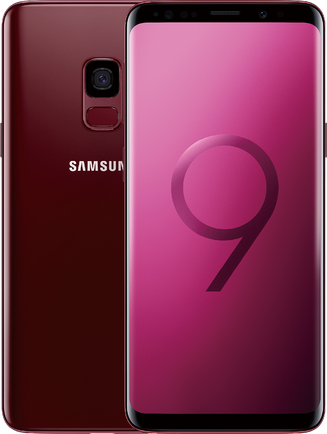 І. Кіріспе  бөлім
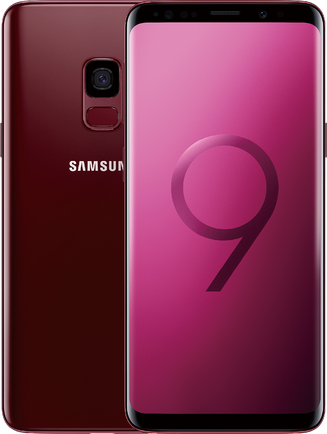 ІІ. Негізгі  бөлім
ІІ. Қорытынды   бөлім
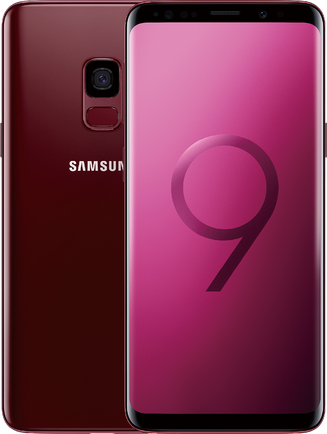 Дескриптор:
эссе құрылымын сақтайды;
тақырыптан ауытқымайды;
орфографиялық  норманы  сақтап, эссе  жазады
Қалыптастырушы  бағалау: Оқушылар  стикерлер  (екі  жұлдыз,бір  тілек  арқылы) арқылы  бағалайды.
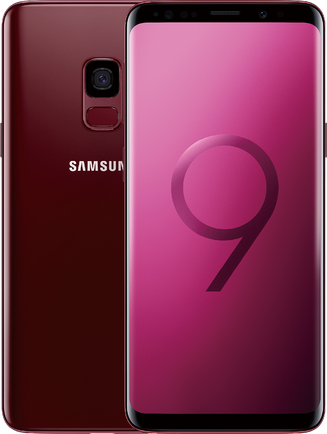 Кері  байланыс
«3,2,1»  әдісі :
« 3» - сабақтан  3  маңызды  ақпарат;
«2» – қиындық  тудырған  2 сәт;
«1» - сабақта  ұнаған  1 аспекті.
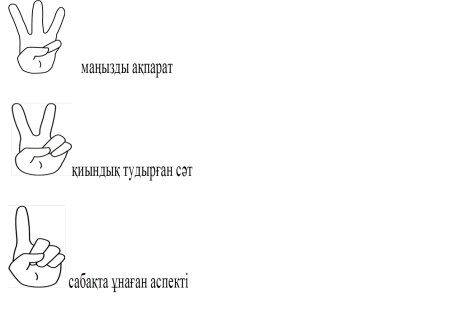 Үй  тапсырмасын  беру.
Хоббидің  пайдасы  туралы  кластер  жасау.Ойын  дәлелдеп  жазу.
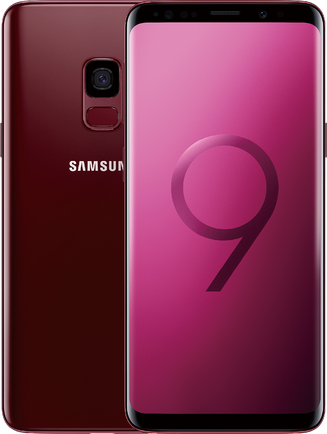 Саралау
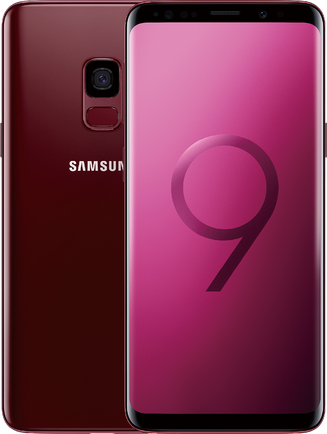 Саралау
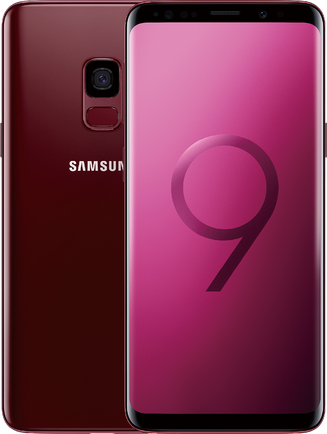 Қорытынды
Мен  ең  алғаш  курсқа  келгенімде  көптеген  түсінбеген  сұрақтар орын  алған  болатын. Менің  мақсатым – осы курсқа  келгеннен  кейін  түсінбеген  сұрақтардың  жауабын  табу болатын. Алайда, курстағы тренерлердің  бағыттарымен көптеген  ақпараттарды талдап, өзіме  қажетті  дүниелерді  алдым. Жаңартылған білім беру бағдарламасының негізгі міндеті оқу мақсаты арқылы нәтижелі білімге жету екендігін түсіндім. Курстың барысында жаңартылған  білім  беру  бағдарламасына  қатысты  көптеген  әдіс-тәсілдермен  таныстым.
        Курс  барысында  қосымша әдебиеттану,  психология, информатика  пәндерінен  сабақ  алдым. Қосымша қажетті әдістерді өзіме  түртіп  алдым. Оқушыға білім беруде саралап, барынша қолдау, орташа қолдау, төмен қолдаудың  маңызды екендігін түсіндім.
        Болашақта сабақты жоспарлағанда оқу  мақсатына байланысты, сабақ  мақсатының негізінде тиімді әдіс- тәсілдерді қолданамын. Курста  алған білімімді жас ұрпаққа барынша жеткізуге талпынып, өз  үлесімді  қосуға  барынша  талпынамын.
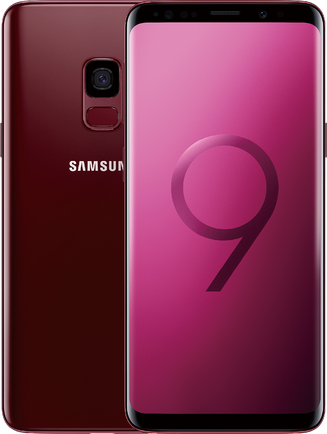 Назарларыңызға
  рахмет!